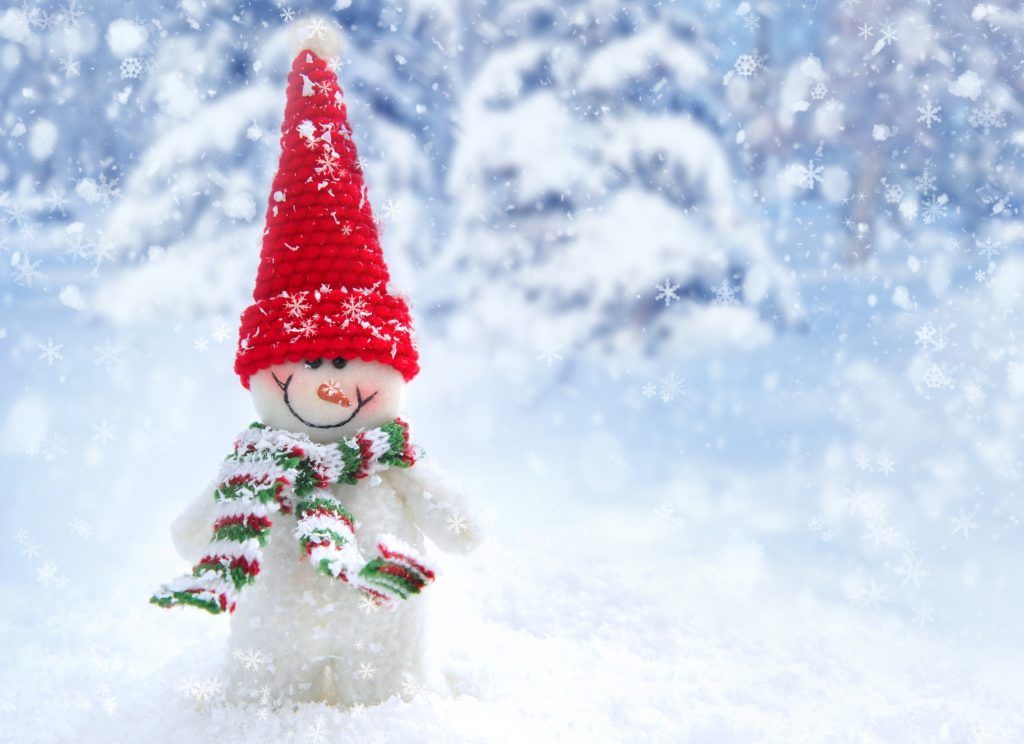 Муниципальное казенное дошкольное образовательное учреждениеИскитимского района Новосибирской области детский сад комбинированноговида «Красная шапочка» р.п. Линево, 633216, 4микрорайон,  дом 15,телефон  (8-38343) 3-38-21; e- mail: ds_kra_isk@edu54.ru
Проект «Кто такой Снеговик?»
подготовили и реализовали воспитатели старшей группы «Золушка»
Брынских О.В.
Смоляр К.А.
2025
Цель : вовлечение дошкольников в активный познавательный, исследовательский и творческий процесс.
Задачи:1.Формирование познавательного интереса к зимним персонажам.
2.Способствовать самостоятельному поиску информации о снеговике.
 3.Развивать умение проявлять инициативу в  исследовании веществ из которых можно сделать снеговика.
4.Содействовать в умении создавать образ снеговика различными способами.
5. Воспитывать любовь к русским народным традиционным развлечениям.
6. Укреплять детско-родительские отношения в процессе реализации проекта.
Актуальность: возрождение многовековых традиций становится более популярным для развития современных детей. Духовно-нравственное воспитание помогает создавать образы сказочных персонажей и верить в их магическую силу. 
Каждое время года по-своему интересно, и дает возможность научить дошкольников замечать тайны природы и искренне радоваться созданию персонажей, имеющих уместное значение в развитии личности.
Зима – сказочное, волшебное время года. Хочется выходить на улицу и играть со снегом, исследовать его свойства, лепить фигуры, играть со снежными постройками. 
С давних пор считалось, что снежные герои в виде Снеговиков – это снежные духи, которые приносят с собой веселье, радость, защищают дома людей от невзгод. Поэтому такие незамысловатые герои украшали зимой каждый двор! Люди их наряжали, загадывали желания, которые сбывались. Снеговиков просили о помощи для уменьшения морозов, чтобы больше времени проводить зимой на улице.
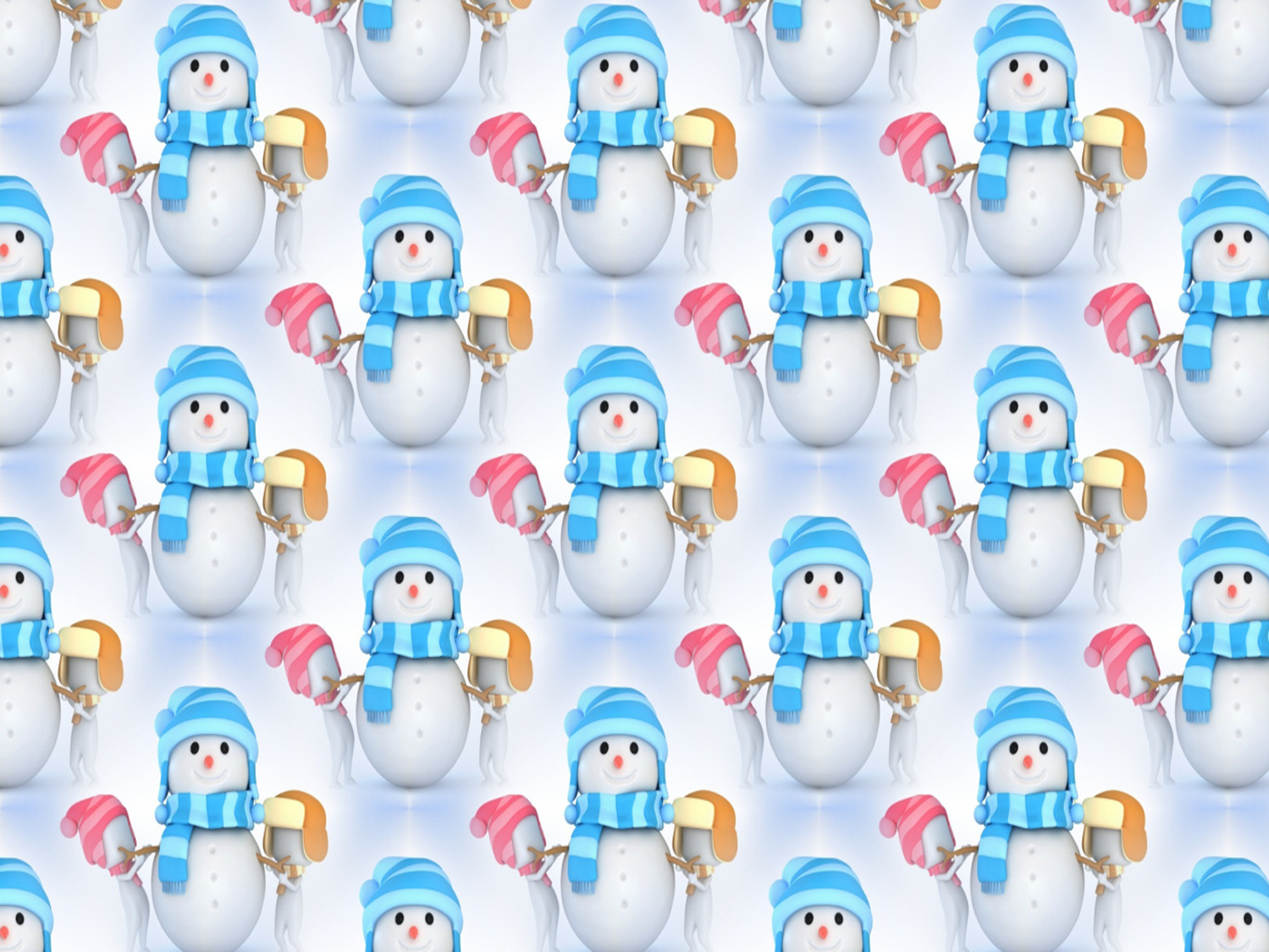 Для реализации проекта использовали «Три вопроса»
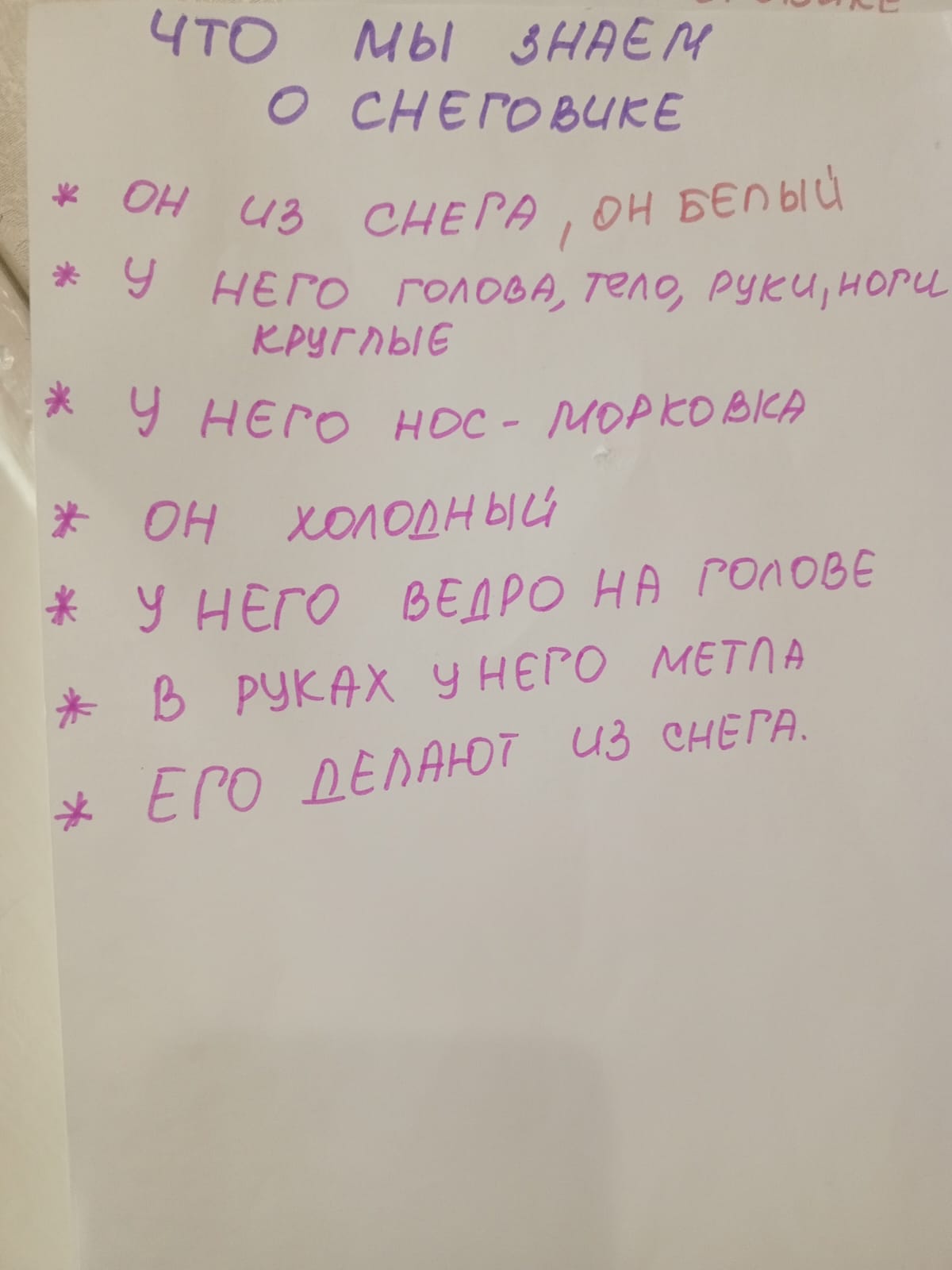 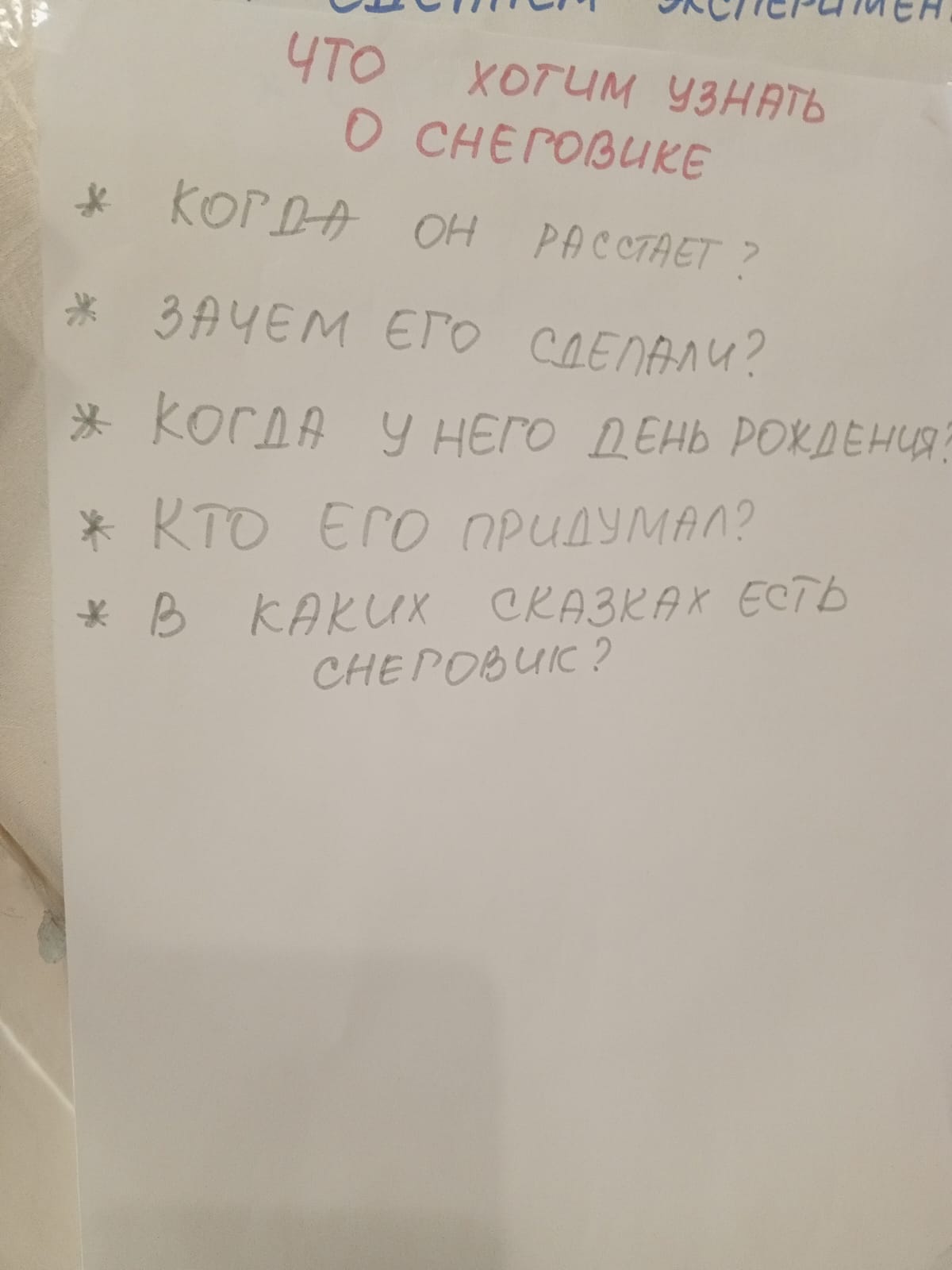 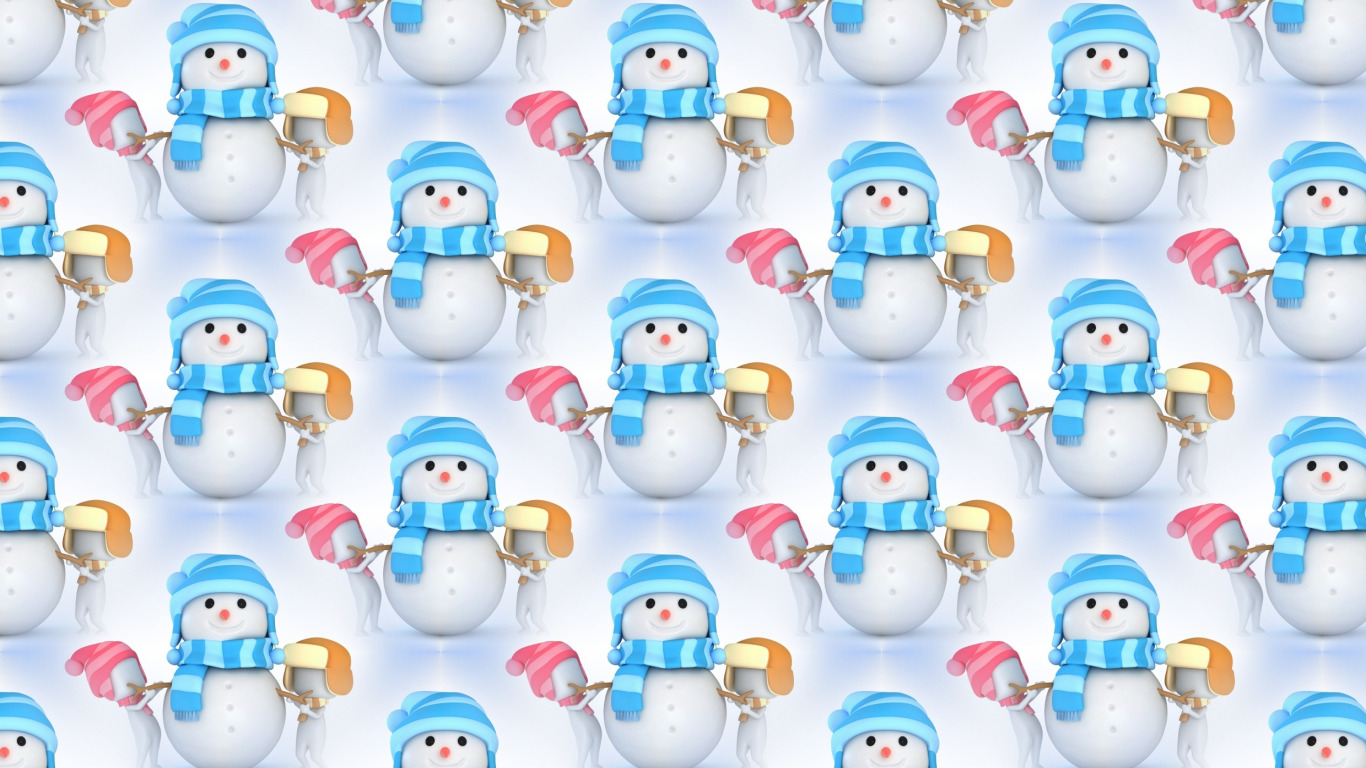 Из календаря «Знаменательных дат» узнали, что 
День Рождения Снеговика 18 января!
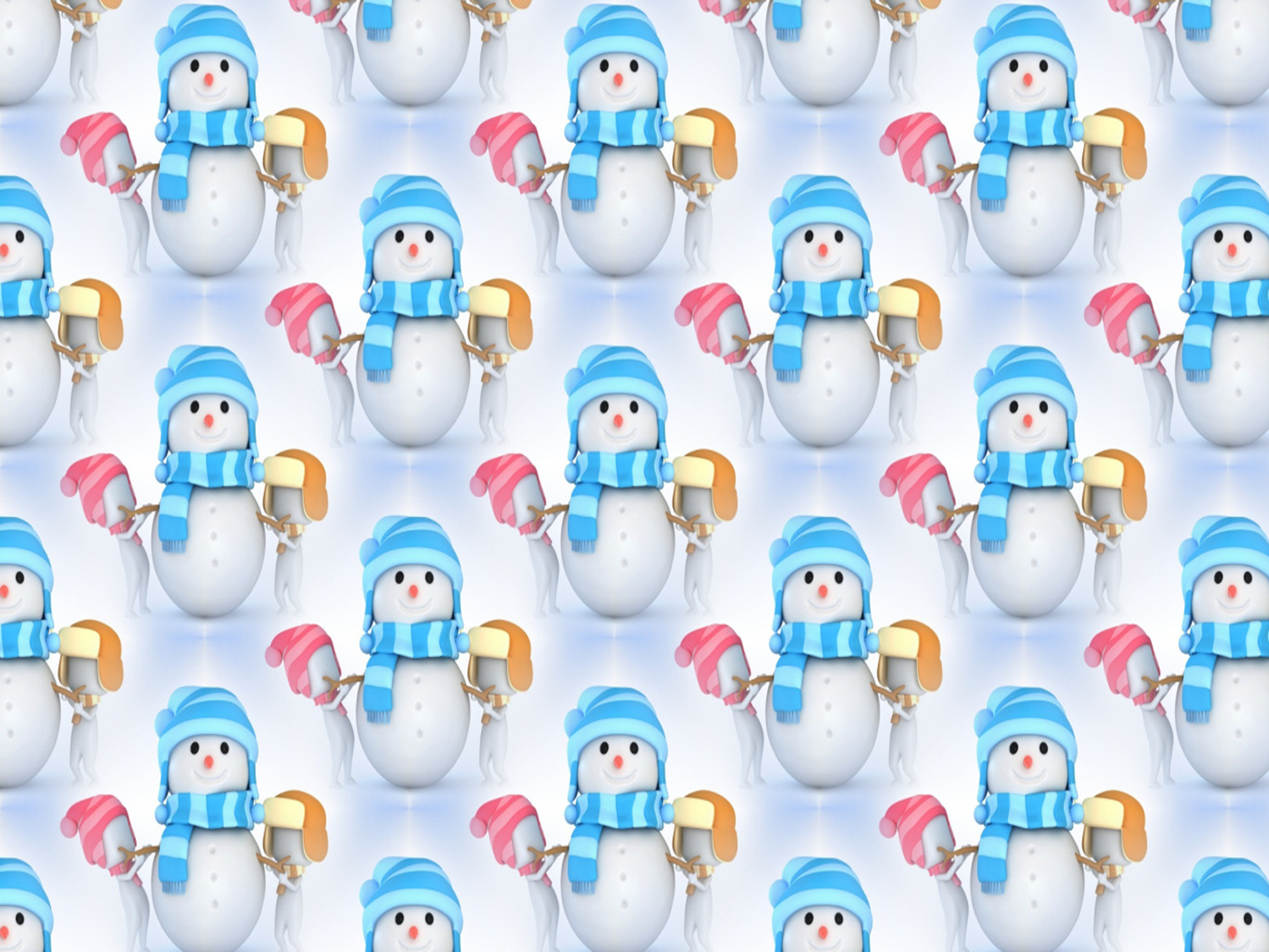 Предложили консультацию «Кто такой Снеговик?»
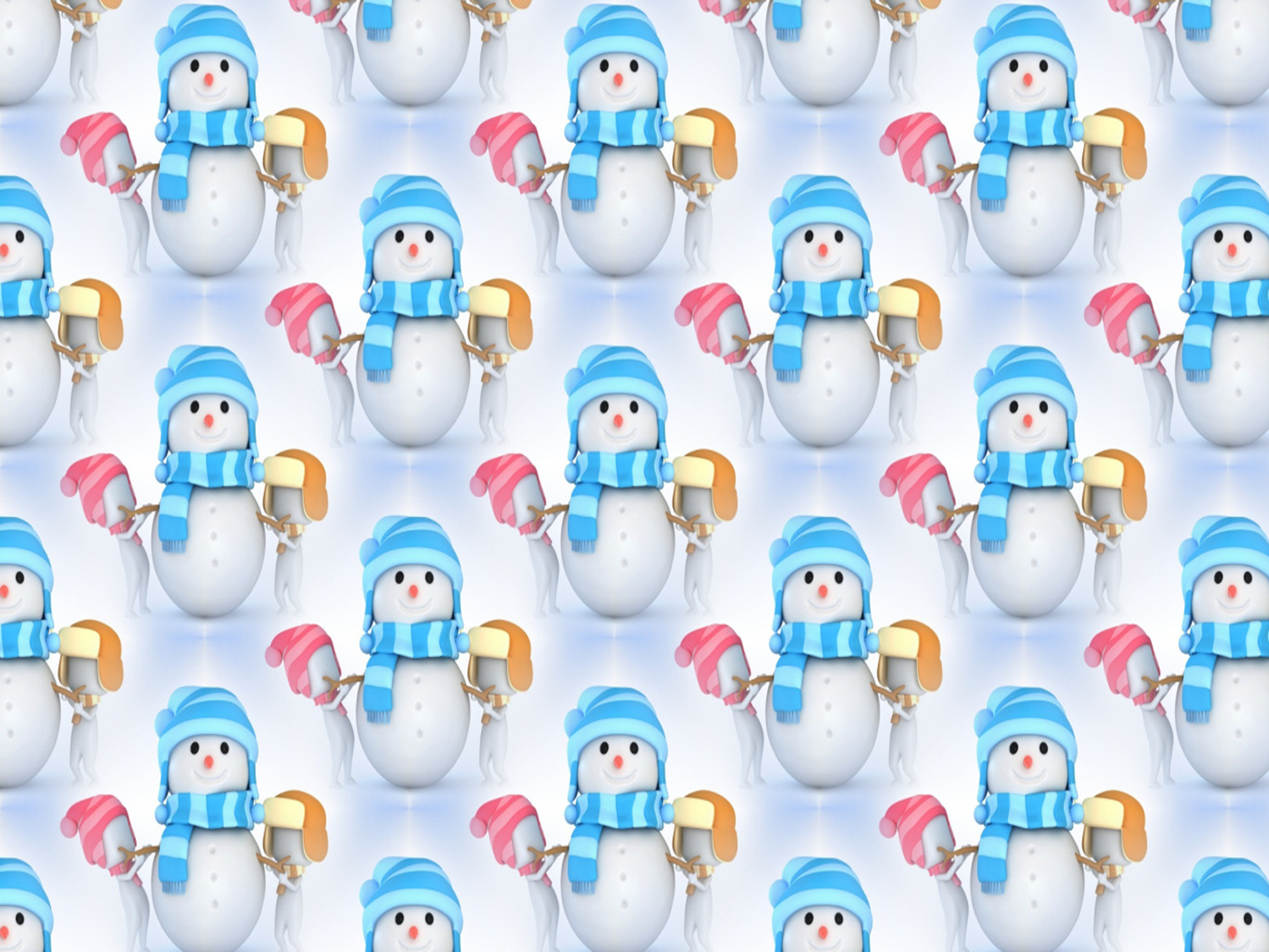 Исследовали свойства снега и других материалов для создания Снеговиков
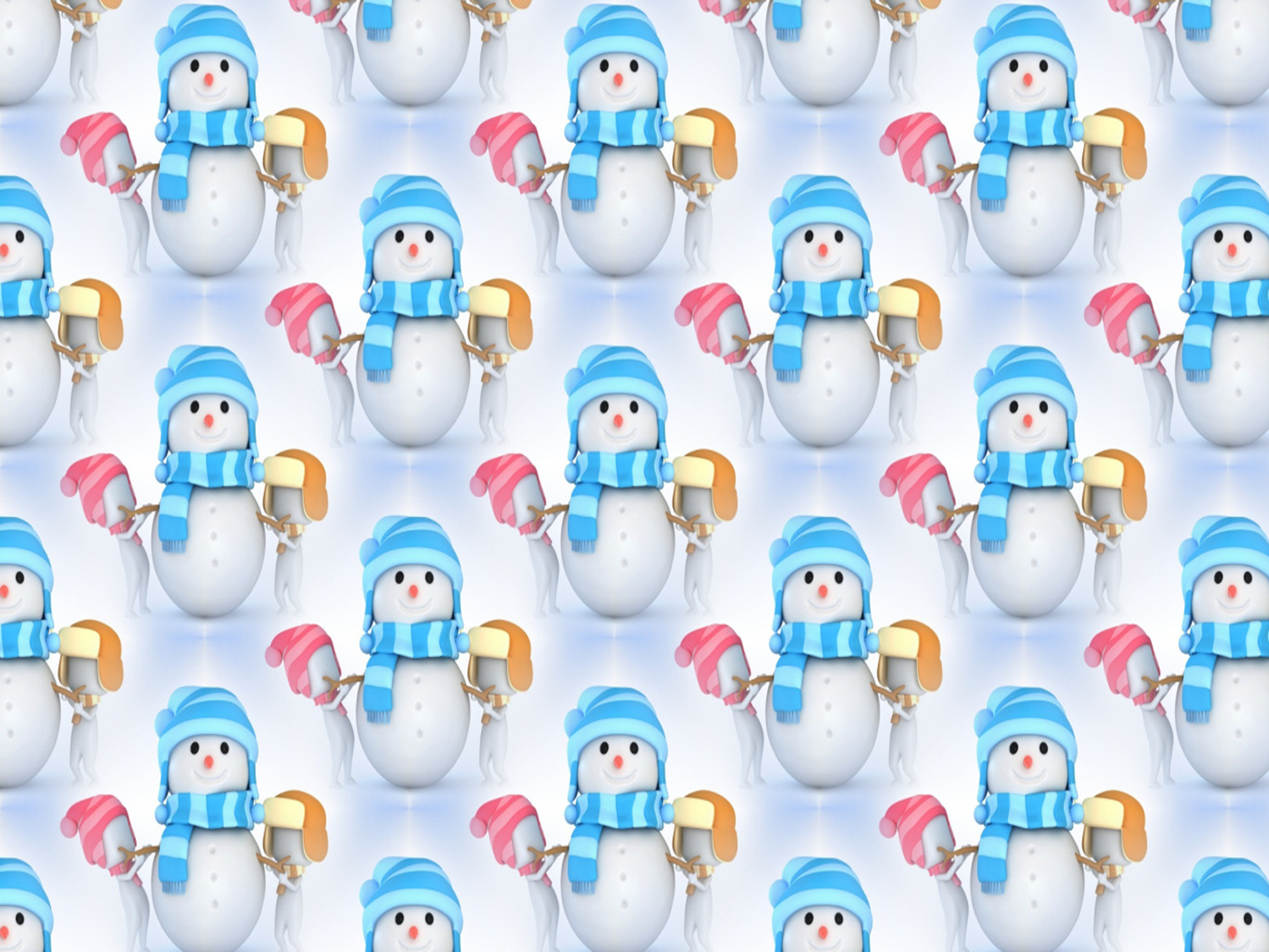 Сделали Снеговиков из разных материалов и разместили их на выставке в приемной
Провели развлечение со сказочным героем Снеговиком с песнями, плясками, катанием на плюшках. Смастерили снежных духов.
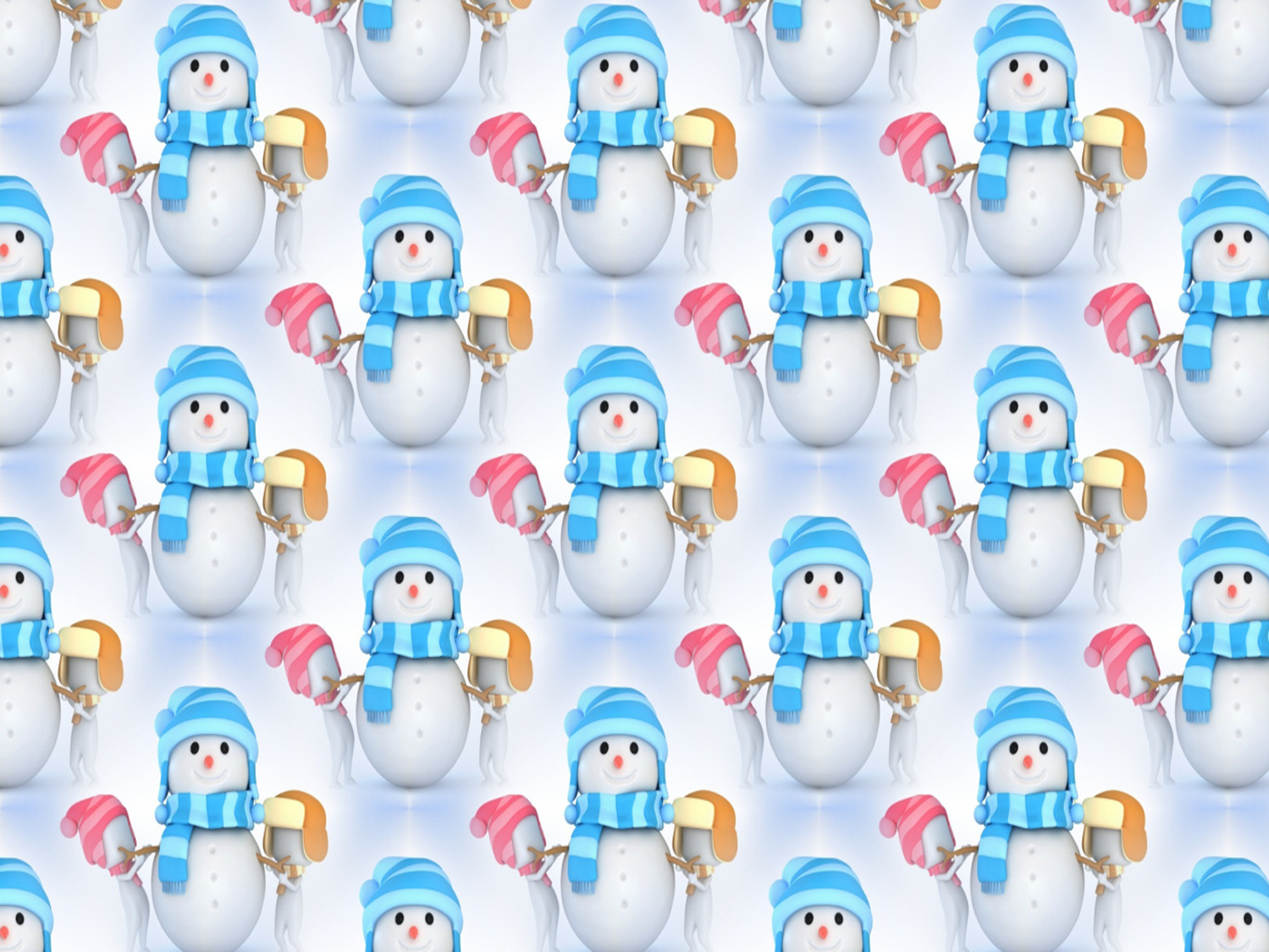 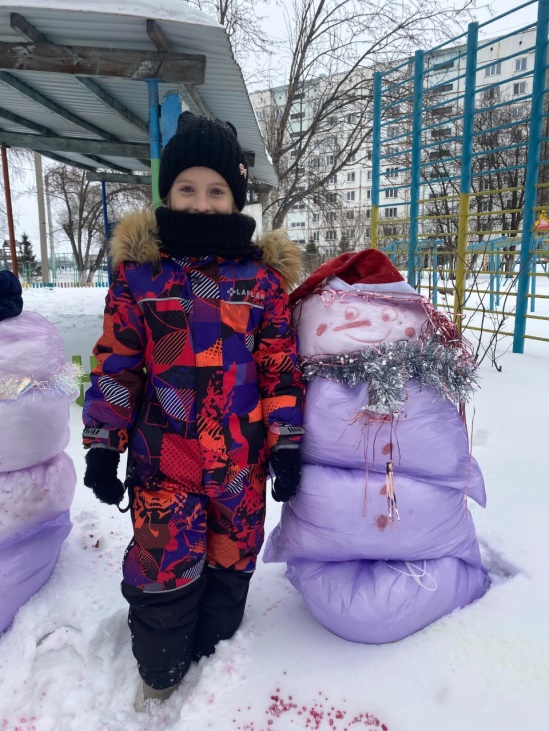 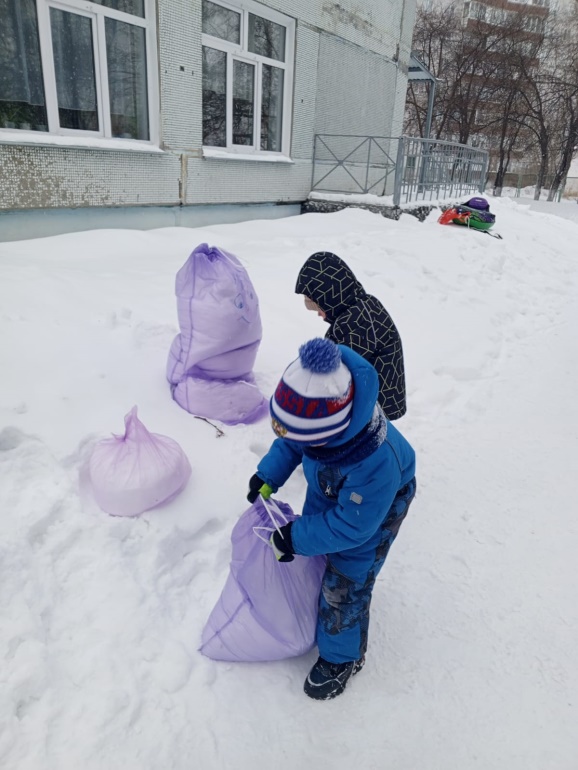 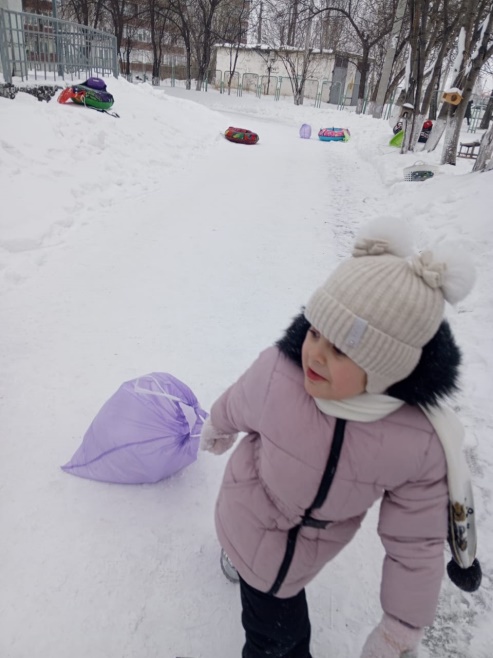